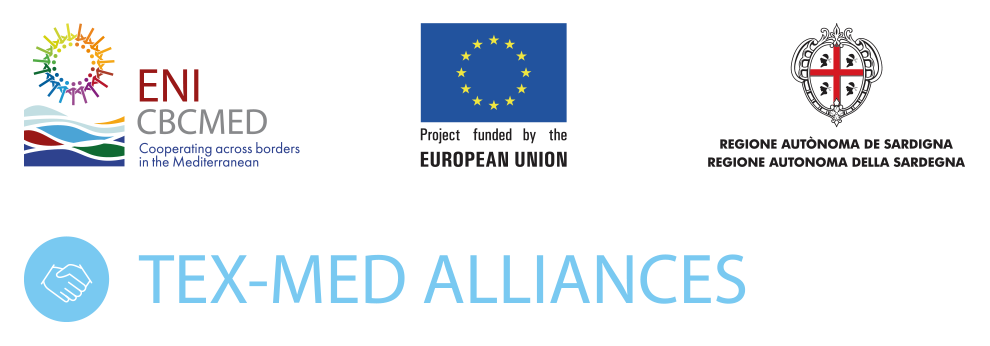 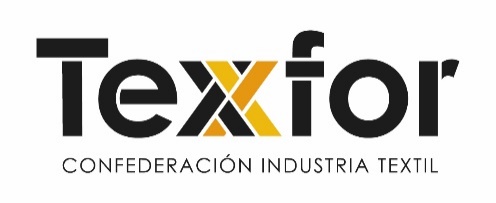 Apoyando a los afectados por COVID-19 en la industria del textil y la confección en:
· Internacionalización· Innovación· Economía Circular·
Webinar 22 de octubre de 2020
This document has been produced with the financial assistance of the European Union under the ENI CBC Mediterranean Sea Basin Programme. The contents of this document are the sole responsibility of TEXFOR and can under no circumstances be regarded as reflecting the position of the European Union or the Programme management structures
Índice
El proyecto TEX-MED ALLIANCES    	 

Las iniciativas del proyecto			

Conclusiones, próximos pasos e información para participar
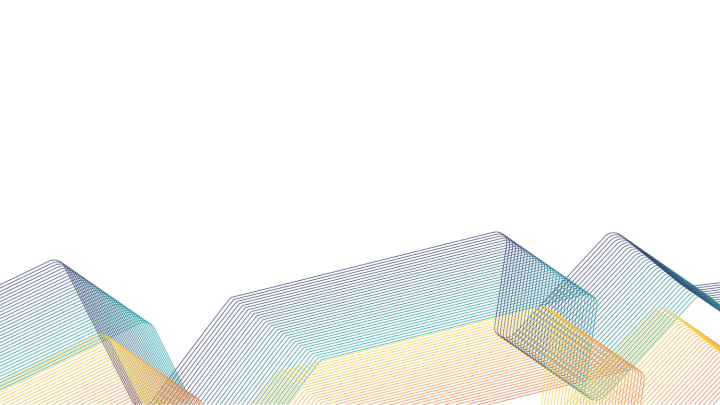 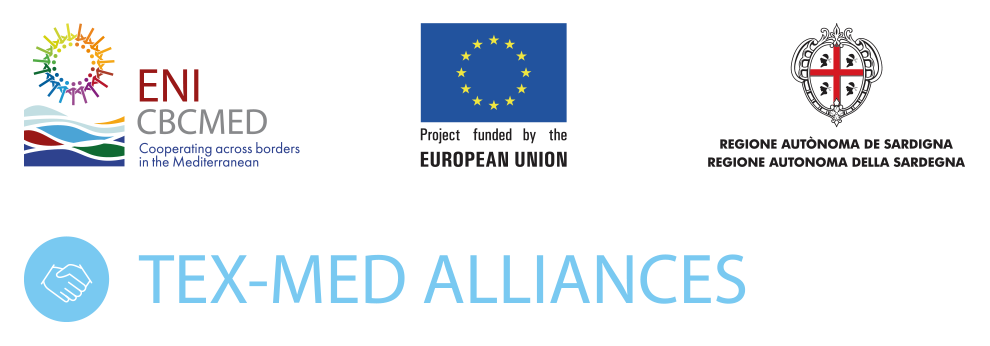 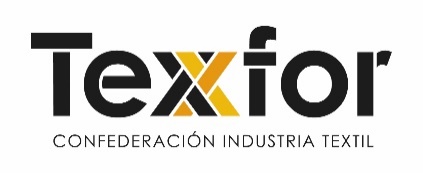 Presentación del proyecto TEX-MED ALLIANCES
Susanna Leonelli, Project Coordination
Francesco Pellizzari, Technical Project Manager
Contenidos:
Programa:     	 
Título:

Países: 				
Colaboradores: 				
Duración: 				
Presupuesto:

*   Regiones   
    Elegibles en  
    España
ENI CBCMED www.enicbcmed.eu     	 

Alianzas Textiles en el Mediterráneo para el desarrollo de nuevos Negocios, Internacionalización e Innovación

7 (España, Italia, Grecia, Túnez, Egipto, Jordania, Palestina)

8 Organizaciones: TEXFOR (ES), Confindustria Toscana Nord (IT), SEPEE (GR), CETTEX and mfcpole (TN), GACIC (EG), ACI (JO) et PFI (PAL)


Septiembre 2019 – Septiembre 2022 				

€ 2.8 millones

Andalucía, Cataluña, Ceuta, Comunidad Valenciana, Islas Baleares, Melilla, Murcia, Aragon, Castilla-LaMancha, Extremadura
Iniciativas del proyecto:
El proyecto proporcionará recursos técnicos y financieros para desarrollar 4 “Iniciativas transfronterizas” entre empresas (micro, pequeñas, medianas y start-ups) y otras organizaciones empresariales de los países Mediterráneos en 3 grandes ámbitos:

Internacionalización
Innovación
Economía circular

Todas las iniciativas se han diseñado teniendo en cuanto el impacto del Covid-19 en el sector del textil y la confección. Los objetivos son dar soporte a las empresas en: 1. recuperarse rápidamente de la actual situación de declive 2. captar nuevas oportunidades derivadas de la pandemia (textil sanitario, cierre de outlets de los grandes retailers, digitalización completa del negocio, etc.)

El objetivo final de dichas iniciativas es establecer nuevas “Alianzas euromediterráneas” pequeñas y medianas empresas que a largo plazo puedan fortalecer su posición de mercado.
¡Las empresas locales también están invitadas a participar!
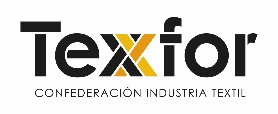 Las propuestas de las iniciativas:
FASHION RESTART: da soporte a las empresas para repensar las nuevas posibilidades tras el Covid-19, mediante una nueva oferta y un nuevo método de cooperación basado en las habilidades y energías de los diferentes países. La iniciativa pretende crear y lanzar una serie de colecciones piloto creadas por diseñadores locales y teniendo en cuenta el clima, los colores y la cultura del Mediterráneo. The Amman Chamber of Industry (Mr Fadel Labadi / Mr Hani Mourad) es el coordinador de la iniciativa. 
TINTURA DE PEQUEÑOS LOTES: la iniciativa está basada en una innovador equipo de tintura y acabados que permite tratar productos en menor cantidad, y que se instalará en los laboratorios de CETTEX, con el objetivo de ayudar a las micro, pequeñas y medianas empresas en el proceso de tintura y acabado para pequeños lotes de tejido y accesorios. Está posibilidad proporcionará combinaciones de colores para reforzar las diferentes colecciones. 
CETTEX (Mrs Rym Charradi) es la coordinadora de la iniciativa.
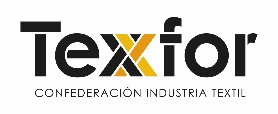 The Framework Initiatives (2):
ECONOMÍA CIRCULAR en el sector del Textil y la Confección: Esta propuesta tiene el objetivo de aumentar la concienciación y el conocimiento de la Economía Circular, además de promover prácticas innovadoras y sostenibles para crear sinergias en el reciclaje de fibras, tejidos y productos acabados y en el uso eficiente de los stocks del textil. 
Confindustria Toscana Nord (Mr. Lorenzo Incagli) es el coordinador de la iniciativa

EMERGENCIAS SANITARIAS: pretende crear un “Cluster Textil del Mediterráneo para Emergencias” , constituido por empresas especializadas en la cadena de valor del sector sanitario y de protección, capaces de reorientar su producción de manera urgente y con garantías en sus productos sanitarios. También promueve la colaboración entre empresas y centros de investigación e innovación del Mediterráneo para desarrollar productos innovadores de protección individual para una pandemia. Incluye la creación de una base de datos de empresas del Mediterráneo que participen en cualquier proceso de la cadena producción de material textil de uso sanitario.Mfcpole (Mr Ramzi Zammali) es el coordinador de la iniciativa
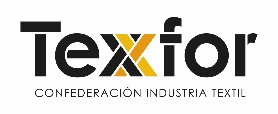 Herramientas para las empresas/organizaciones
que participan en las iniciativas
Asistencia técnica: del proyecto: soporte del equipo del proyecto y de las entidades colaboradoras en la implicación e implementación de las iniciativas. 
Servicios de consultoría ofrecidos por expertos: dependiendo del área de actuación de las iniciativas: técnico experto (ej: para hacer pruebas, certificados...); desarrollo de producto; creación y diseño de patrones y experto en tendencias; soporte en el abastecimiento…
Soporte financiero (subvenciones) de hasta 10.000 euros para una serie de costes específicos. Dependiendo de la iniciativa seleccionada: costes de los viajes, preproducción (modelos, muestras o prototipos), pruebas técnicas y certificados, consumibles de tintura, digitalización de muestras, modelos o colecciones.
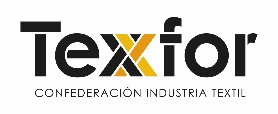 Como solicitar la participación en las iniciativas:
Contacta al colaborador del proyecto en tu país: (para España, TEXFOR, y manifiesta tu interés en participar. Recibirás indicaciones y ayuda en el proceso de inscripción y para beneficiarte de nuestras propuestas. 
Aplica a la convocatoria para las subvenciones: para recibir la ayuda financiera (Máx 10.000 Euros) para cubrir una serie de gastos específicos relacionados con los resultados y las actividades de las propuestas seleccionadas. 
Primer plazo: hasta el 7 de diciembre de 2020Convocatoria de la subvención en: www.enicbcmed.eu/projects/tex-med-alliances
3. Firma la Declaración de Participación con el colaborador que coordine el proyecto en tu país, para establecer una vinculación formal con la iniciativa elegida.
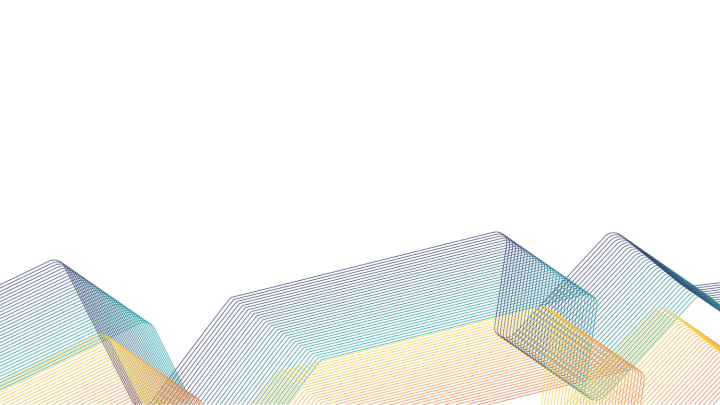 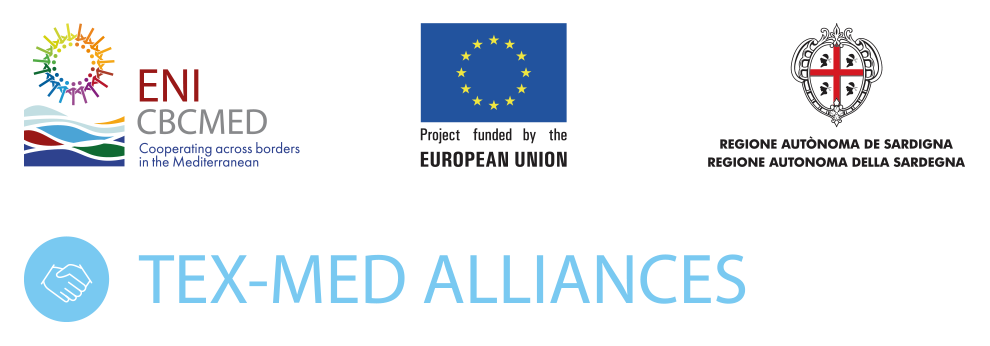 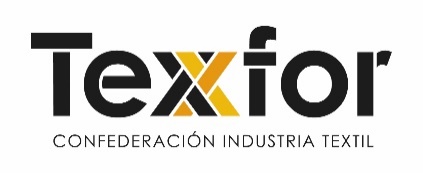 Economía circular para el sector 
Textil y de la Confección
Área: Economía Circular
Mr. Lorenzo Incagli, Confindustria Toscana Nord. Italia
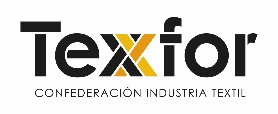 Objetivos:
Aumentar la concienciación y conocimiento de la economía circular y desarrollar prácticas innovadoras y sostenibles. 

En particular para:

Reciclaje de fibras, tejidos y productos finales. 
Poner a disposición materiales textiles de calidad a un precio asequible para las empresas afectadas por el Covid-19.
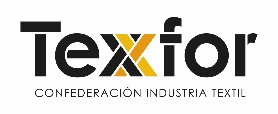 Próxima actividad: el “Open Forum for Circular Economy”:
En el marco del Tex-Med Alliances Project (TMA), la CTN lanzará la plataforma online
« Open Forum for Circular Economy » el 5 de noviembre de 2020. 

Expertos internacionales compartirán el conocimiento más actualizado y de primera mano en materia de Economía Circular, además de incluir testimonios que mostrarán casos de éxito sobre prácticas sostenibles en el sector del textil y la confección. 

El foro  está « abierto », lo cual significa que se mantendrá activo durante toda la duración del proyecto para ir recopilando los mejores procesos y para recoger los casos de las PYMEs que participen en el proyecto de TMA.
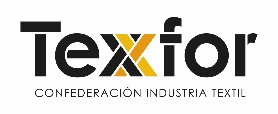 Próxima actividad: “Los Stocks” (en soporte a las PYMEs afectadas por el Covid-19).
2
Dificultad para encontrar materiales textiles asequibles y de calidad
Necesidad de un respaldo adecuado para los fabricantes más afectados
Abundancia de materiales que aún se pueden usar, propiedad de tejedores y fabricantes
Gran cantidad de microempresas y pequeñas empresas familiares en riesgo de extinguirse, con las consecuentes implicaciones sociales
1
3
Mejoras e innovar experiencias anteriores mediante nueva tecnología 
Market Place virtual
Oportunidad de repetir casos de éxito 
Tex-Med Clusters
4
5
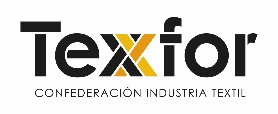 Un Market Place para “los stocks”
A mediados de octubre el proyecto creará un market place en la plataforma de Facebook, para facilitar el encuentro entre compradores y vendedores.

El vendedor podrá mostrar sus productos en stock y el comprador podrá pedir una muestra antes de comprar. 

El market place virtual estará activo de manera online durante todo el proyecto y, si es posible y necesario, tras el cierre de este.
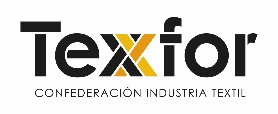 Otras iniciativas específicas a implementar:
“Un portoflio de productos desechables hasta subproductos”: creación de una base de datos para productos reciclados. 
“Patchwork” : colecciones de moda sostenible echas a partir de tejidos descartados por los fabricantes me mayor categoría. 
“Maquinaria de segunda mano”: reciclaje de equipamiento técnico.
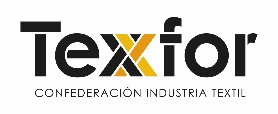 Ventajas de participar en las actividades del proyecto de Economía Circular:
Actualización y ampliación del conocimiento sobre Economía Circular
Asistencia técnica por parte del equipo del proyecto y/o de profesionales externos en la implementación de las iniciativas del proyecto. 
Creación de una red entre PYMEs interesadas que facilite la transmisión de experiencias propias y la cooperación internacional. 
Una subvención de hasta 10.000 euros(sujeta a condiciones) como contribución para los costes del proyecto.
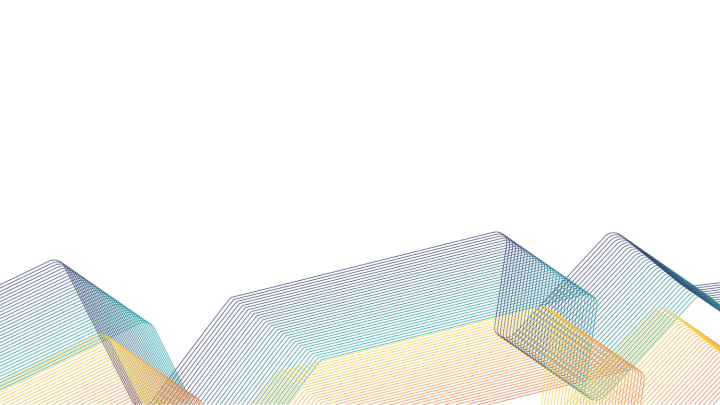 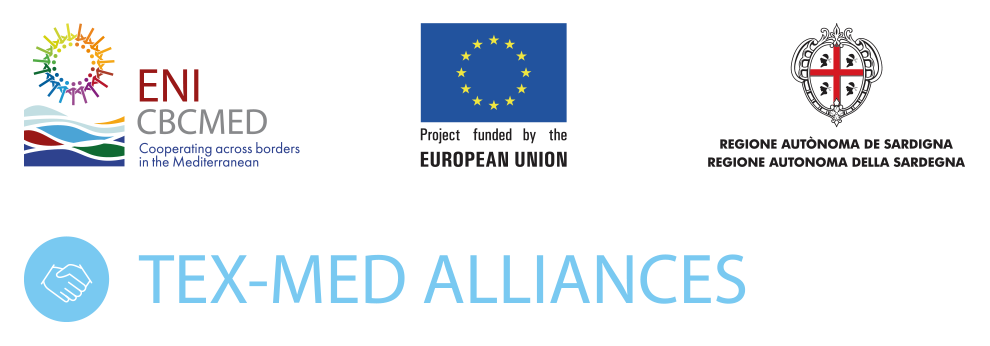 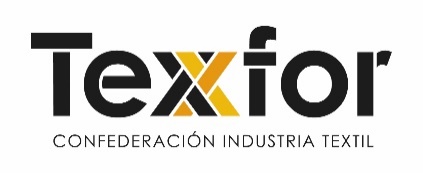 Textiles para Emergencias Sanitarias
Área : Innovación
Ramzi Zammali - mfcpole
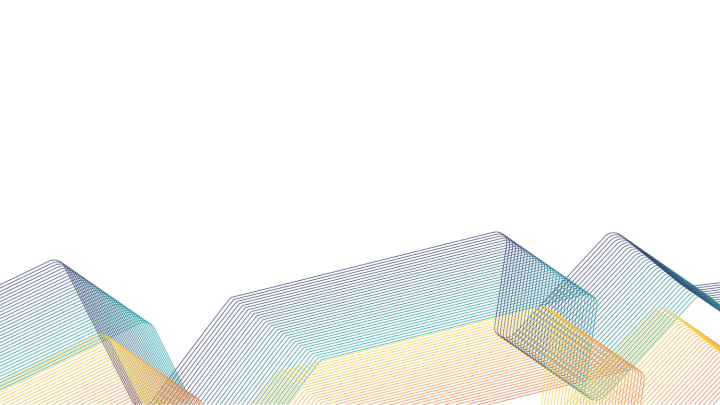 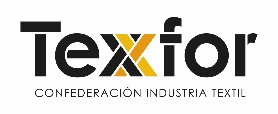 Misión
Ayudar a nuestros países y regiones a hacer frente a la pandemia	 

Creación de un Cluster de textil sanitario para dar una respuesta rápida al mercado 				

Fomentar la innovación en el ámbito de la protección y la monitorización de la distancia
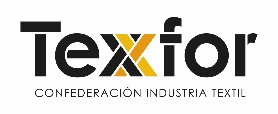 2
Los proveedores más lejanos no pueden ofrecer un buen servicio de calidad
Sistemas sanitarios nacionales de los países
Organizaciones sanitarias locales/regionales
Hospitales
Deben evitarse el riesgo de escasez y de una baja calidad
Necesidad de un abastecimiento rápido
1
3
La innovación en la calidad y la actuación empresarial, generan valor añadido
Nuevas oportunidades de mercado
5
4
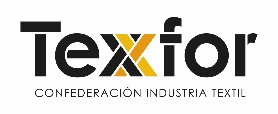 OBJETIVOS:
Dar soporte a las empresas textiles a la hora de identificar y procesar los mejores tejidos, no-tejidos y materiales acabados para producir mascarillas u otros productos de uso sanitario de protección individual y siempre acorde a los estándares europeos e internacionales.  
Desarrollar una serie de especificaciones técnicas y protocolos de prueba para los tejidos y los equipos de protección personal, así como una guía que contenga información relevante para el consumidor. 
Crear alianzas entre PYMEs/start-ups para patentar y desarrollar tecnologías wearables que aseguren la monitorización a distancia de las personas durante una pandemia. 

Crear alianzas entre empresas creando mecanismos para dar una respuesta rápida en el abastecimiento de productos críticos (certificados) en países mediterráneos.
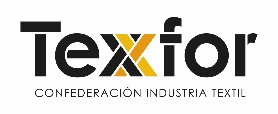 ¿Qué recursos se necesitan?
Habilidades en márketing
Normas de mercado
Valor añadido
Especificaciones de los productos
Actuación e innovación
Clúster del Textil Sanitario
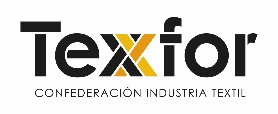 Cuatro iniciativas específicas a implementar:
1. “Nuevos materiales textiles preventivos para emergencias sanitarias”. 
2. “Elaboración de un marco teórico para la producción, ensayo y etiquetado en el ámbito de mascaras para cubrir la cara”. 
3. “Tecnologías wearable para monitorizar a distancia en un contexto de pandemia”. 
4. “Creación de un Clúster del Mediterráneo compuesto por PYMEs cualificadas del sector del Textil y la Confección para dar una respuesta rápida al mercado en situaciones de Emergencia Sanitaria”.
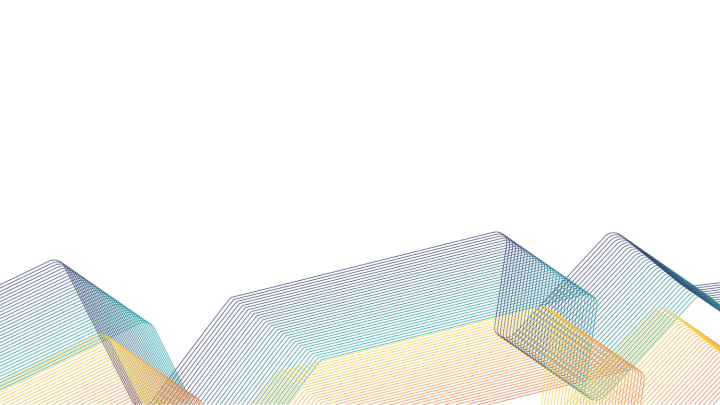 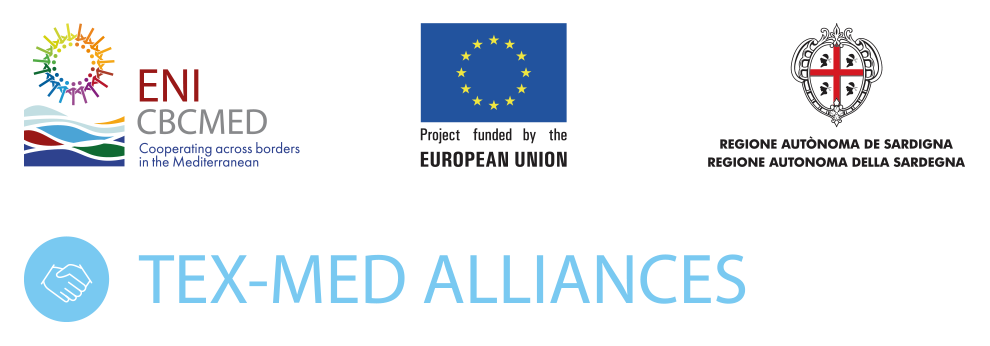 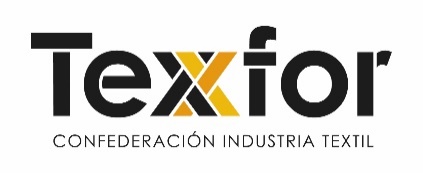 Base de datos COVID-19
Área : Innovación
Mònica Olmos - TEXFOR
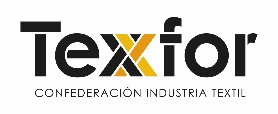 Base de datos COVID
UNA NUEVA REALIDAD CON NUEVOS RETOSLa pandemia que actualmente estamos viviendo no solo ha aumentado la incertidumbre entre las empresas, los gobiernos y la sociedad, sino que también ha puesto a prueba nuestras aptitudes y habilidades a la hora de hacer frente a nuevos retos. Entre muchas otras alteraciones, la industria del textil para uso sanitario trabaja ante las siguientes condiciones:
Alta dependencia de los productos asiáticosEn términos de materiales importados, los países de Asia han sido los principales fabricantes de productos para uso sanitario y actualmente son la primera fuerza exportadora a Europa y a los países del Mediterráneo.
Falta de información y comunicación entre gobiernos y empresasLa escasez de conocimiento y de datos sobre el virus ha complicado aún más que las instituciones públicas y las corporaciones puedan desarrollar una respuesta rápida y de calidad. Las autoridades sanitarias además, no tienen información de las capacidades productivas del textil para uso sanitario en la zona. 
Escasez de productos sanitarios de alta calidad en la industria textilHa habido una falta de iniciativas locales capaces de ofrecer productos de alta calidad y cubrir las necesidades de una demanda creciente.
Base de datos COVID
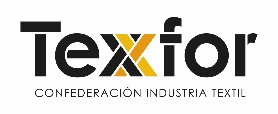 NUESTRA PROPUESTAAhora que tenemos un conocimiento más amplio del virus y que conocemos cuáles son las necesidades de nuestra sociedad, podemos dar una respuesta elaborada que genere valor tanto para el sector textil como para nuestros clientes.
Nuestro objetivo es crear una base de datos que incorpore todas aquellas empresas del Mediterráneo que participen en alguna fase de la cadena productivo del textil para uso sanitario. Este archivo recogerá información clave sobre la  oferta de productos sanitarios locales, y será distribuido ampliamente (gobiernos, instituciones públicas, hospitales centros de investigación…). A continuación, una muestra de algunos perfiles.
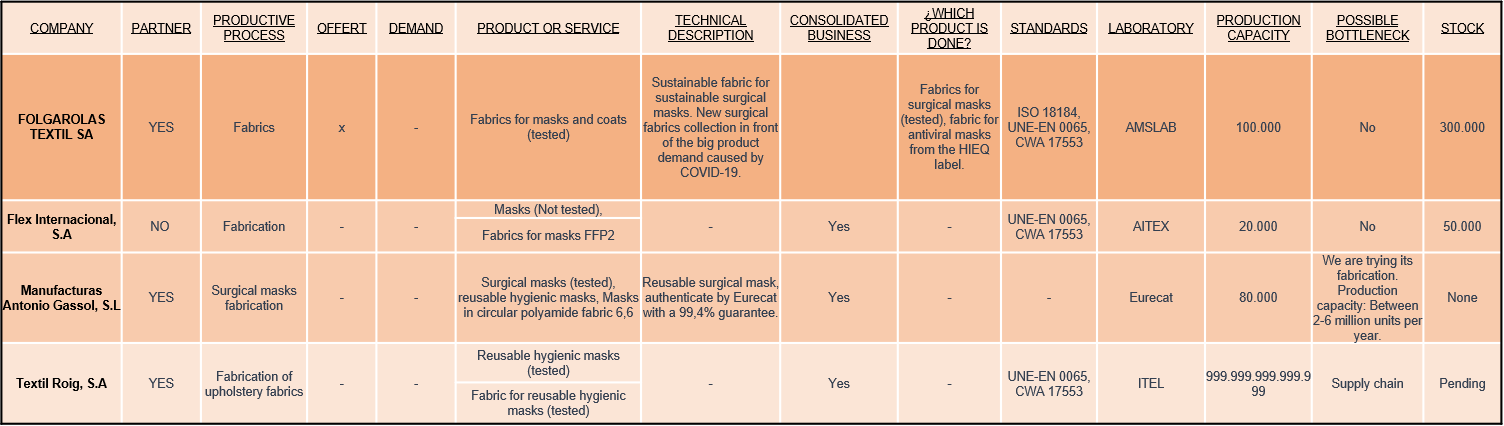 ¿Qué aporta esta base de datos a nuestras empresas?
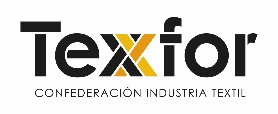 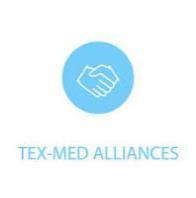 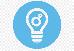 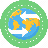 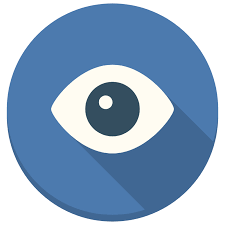 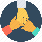 Ganar visibilidad
Promueve entre las empresas y compañías la innovación y desarrollo de nuevos productos
Fomenta la cooperación
Mayor presencia en países extranjeros
Crear alianzas
TEXFOR, UN CASO DE ÉXITO
Desde el inicio de la pandemia TEXFOR decidió iniciar esta iniciativa a nivel nacional. Se envió un cuestionario a todas las empresas interesadas y actualmente, nuestra base de datos incluye más de 100 perfiles de empresas dedicadas al textile para uso sanitario. Esta información se actualiza semanalmente y se envía a instituciones públicas como los gobiernos regionales, hospitales y el Ministerio de Sanidad, dándoles a estos agentes la posibilidad de productos locales y de alta calidad.
Participa
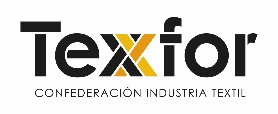 Base de datos COVID
ÚNETE A LA BASE DE DATOS DEL MEDITERRÁNEO
Dada la alta probabilidad de nuevos rebrotes, es crucial que las instituciones públicas y sanitarias sean conscientes de la disponibilidad de productos textiles para uso sanitario, pero además las empresas también deben saber quien les puede subministrar
Si quieres formar parte de esta iniciativa, puedes aprovechar la oportunidad de ampliar y reforzar tu presencia en el extranjero y ofrecer tu colaboración en el área del Mediterráneo y más allá. Por favor, dirígete al siguiente link y rellena el formulario:
https://docs.google.com/forms/d/e/1FAIpQLSehOJ14lICYISb8LVkS50dSDnWFO--jBd41R48l6pBw8UsiwA/viewform
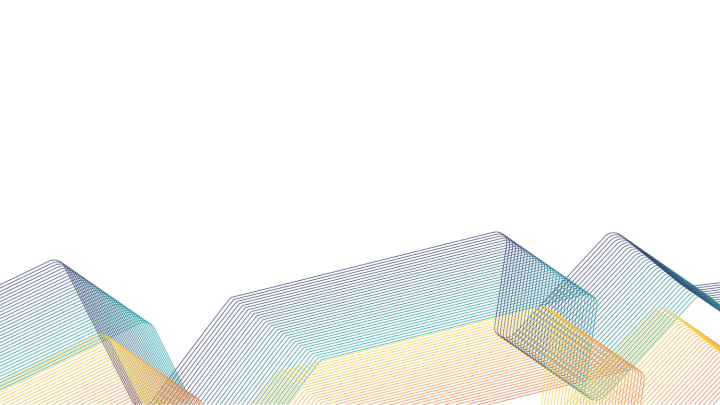 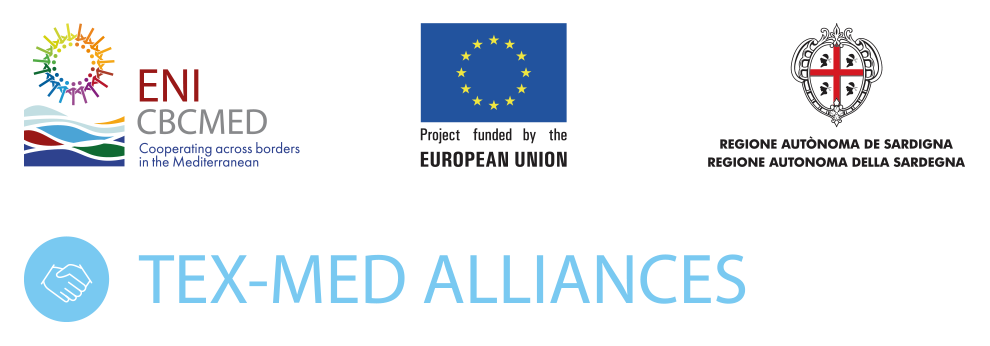 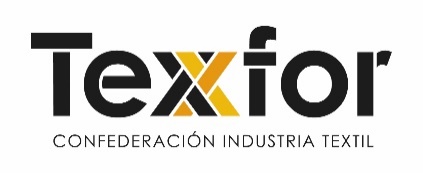 FASHION RESTART
Área: Internacionalización
Hani Mourad, Experto del proyecto
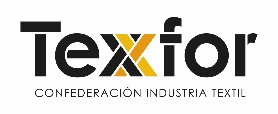 La nueva realidad tras el COVID-19
2
Los subcontratistas no pueden crear colecciones
El retail se concentra en pequeñas tiendas familiares
The Catalysts:Local DesignersTechnical Consultants
Se ve amenazada la supervivencia de los subcontratistas
3
1
Se crea una oportunidad de negocio
El COVID ha debilitado a las marcas globales
4
5
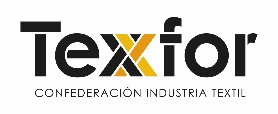 OBJETIVOS:
Acceder a los vacíos que los retailers multinacionales han dejado en el sector del márketing.Colaboración con los subcontratistas y retailers. 
Crear, empezando con el primer test de la temporada; las pruebas piloto que puedan tener éxito, potenciarán el talento de los diseñadores locales. 
Técnicas específicas de soporte: Seminario sobre tendencias en la moda / Fuentes de soporte/ Tejidos técnicos/ Tintura de pequeños lotes se emplearán para mejorar las ventajas competitivas de las colecciones y para hacerlas en sintonía con el escenario mediterráneo.
Asistencia en el área de márketing, proporcionada por el proyecto.
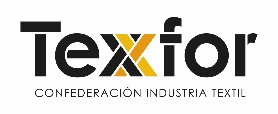 ¿Cómo podemos competir?
Juntos, detectaremos e identificaremos las tendencias económicas y sociales que tengan una fuerte influencia en el comportamiento del mercado. 
Las marcas de moda han tenido un gran éxito en vender sueños, sus esfuerzos en el márketing se basan en los deseos de las personas y en decirlos en voz alta, ¡y enseñarlos! 
Esto nunca cambiará, porque así ha sido el comportamiento de las personas año tras año. Sin embargo, hay una tendencia que va cogiendo fuerza hoy en día: el Humanitarismo, que se define como un movimiento sensible a su entorno y que promueve una producción basada en métodos sostenibles.
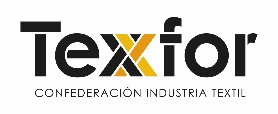 PLAN DE ACCIÓN:
Temporada 1, poner a prueba la validez de la iniciativa– Prueba pilotoTodo soporte técnico, a parte de los seminarios en tendencias de la moda, serán proporcionados por el FIM. Los tres equipos de la primera temporada se dividirán en dos equipos de MPCs (Partners de Países Mediterráneos) y un equipo Europeo. El FIM escogerá para empezar los equipos de Túnez, Jordania y Grecia.
Temporada 2, Internacionalización, creación de alianzasSe detallará al cierre de la temporada 1, una vez tengamos más conocimientos y se identifique la mejor manera para proceder. El objetivo es incorporar los “Equipos” de todos los países miembros para crear alianzas. 
Las iniciativas de soporte de “Hubs de moda”, “Fuentes de abastecimiento” y “contratación de consultores internacionales” tendrán lugar en esta segunda temporada.
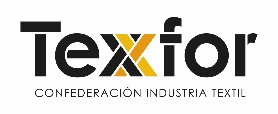 ¿Quién / qué compone a cada equipo?
Emprendedores de pequeñas produccionesque busquen expandir o repensar su modelo de negocio, además de querer producir diferentes tipos de producto (Tejidos tubulares y quizás prendas tales como chaquetas, etc.) o tener una red que les permita recibir ayuda de pequeños productores, subcontratistas o co-contratistas en la producción de ciertos productos.
Diseñadores localesEste proyecto proporcionará experiencia y oportunidades de empleo temporal para jóvenes diseñadores locales como cumplimiento de una de las prioridades de ENI-CBC MED. Contarán con la ayuda de consultores expertos. 
Un becario por equipo(becado) por un MPCs; uno para cada equipo. Esto permitirá a jóvenes diseñadores recientemente graduados ganar experiencia en un equipo internacional y cumplir los objetivos del proyecto. 
Retailers Este nuevo modelo de negocio supone una mejora del concepto de fabricante/retailer, un concepto bastante común que con la separación de las tareas operativas, permitirá una mejora en la realización de sus respectivas actividades y necesitando invertir menos recursos.
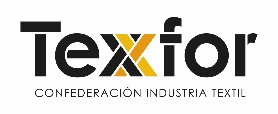 Márketing
Uno de los resultados más importantes en el apartado de “Internacionalización” es el de la mejora del márketing. 
En el proyecto se ha incluido la posibilidad para los colaboradores de participar en distintas ferias y así introducir sus productos en el mercado, especialmente más allá de su área geográfica más cercana. 
Fashion Restart tiene como destino mercados locales y regionales que tengan gustos similares, prototipos de cuerpo parecidos y también el color de piel. Pero más que nada, que compartan los mismos valores sociales, lo cual simplificará los recursos que destinados a márketing.
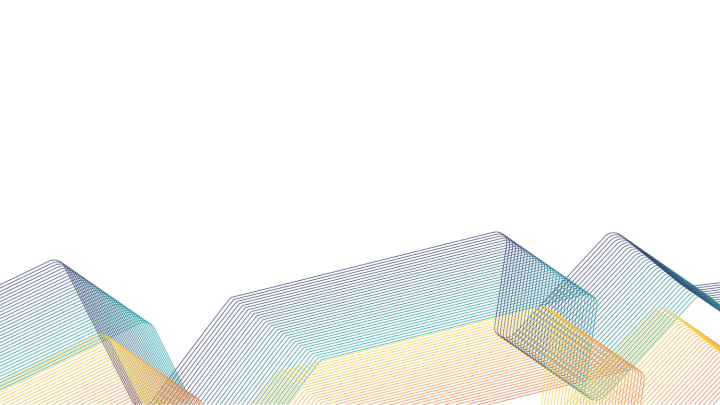 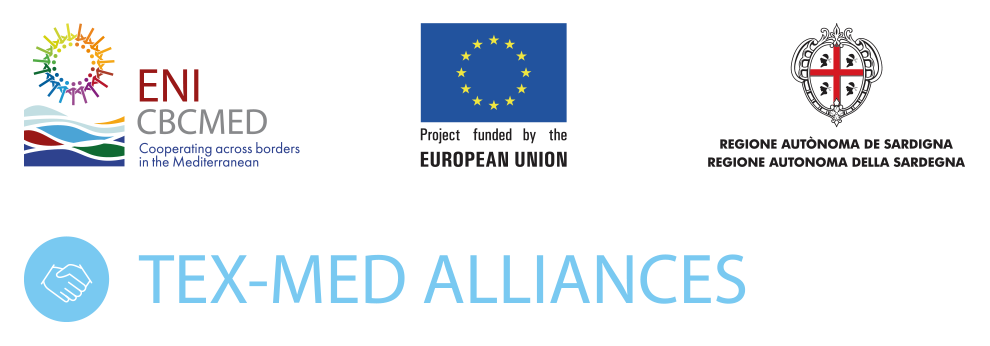 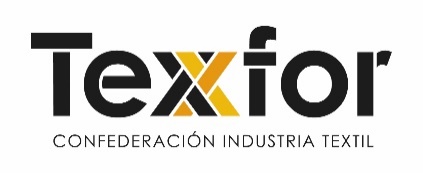 Tintura de pequeños lotes
Área: Innovación
Rym Charradi, CETTEX
Objetivo
Ayudar a microempresas y pequeñas empresas a mejoras su valor añadido ofreciendo la posibilidad de tintar pequeños lotes de productos y una máquina de acabados que será proporcionada por el proyecto. 

Dicha máquina se encontrará en los laboratorios de CETTEX, Monastir, Túnez
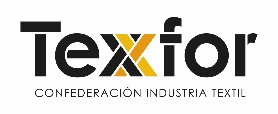 Contribución de la iniciativa a cumplir los objetivos del proyecto
WP6: Economía circular
“ECONOMÍA CIRCULAR"
WP4 – Internacionalización
“FASHION RESTART”
WP5: Innovación
“EMERGENCIAS SANITARIAS”
- Creación de nichos de mercado internacionales con un alto valor añadido 
- Tejidos sostenibles 
- Smart textiles
- Microencapsulación (autolavado, antibacteria,  …)
- Desarrollo local y rápido de colecciones – Respuesta rápida al mercado: fast fashion y reabastecimiento 
- Más y mejor participación en ferias y exhibiciones
- Mejora de la calidad y del valor añadido
Abastecimiento a largo plazo
Ecología industrial y funcional
Consumo sostenible
Reciclaje
Ventajas para PYMEs: más duradero, uso eficiente de los recursos. 
Desarrollo de nuevos nichos de mercado
Internacionalización
Innovación
Economía circular
Mejora de la cadena de valor:
- Reciclaje: recuperación de residuos, ¡rehacer lo nuevo con lo viejo!
- Acabado de fibras recicladas: tintura de accesorios reciclados  que abre nuevos mercados para las pymes
- Reducción de los recursos utilizados en el acabado y reducción del daño al medio ambiente: menos agua o tintura con insumos biodegradables, .. (innovaciones: tintura sin agua de fibras celulósicas)
Tejidos sostenibles: “tintes naturales"






De hecho, las nuevas funcionalidades proporcionadas por la tintura y el acabado incluyen en particular: retardante de llama
Creación de paletas de color






Rápida creación de colecciones localmente






 Optimización de nuevos procesos de tintura y acabado
Realización de accesorios a juego
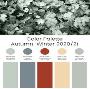 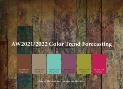 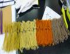 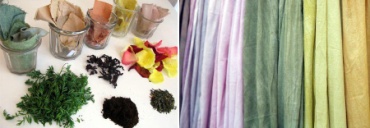 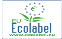 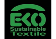 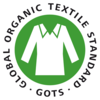 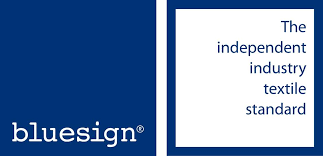 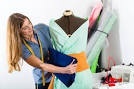 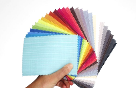 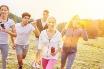 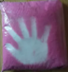 Transferencia de tecnología a través de alianzas Euro Mediterráneas  para una producción textil sostenible, más limpia y eficiente en el uso de recursos
Textiles confortables-  termocromado
Microencapsulación de olores, autolimpieza y cambios de color
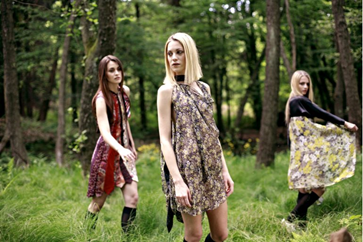 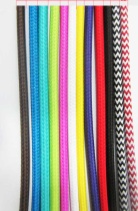 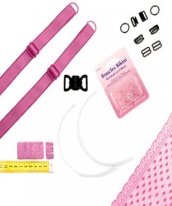 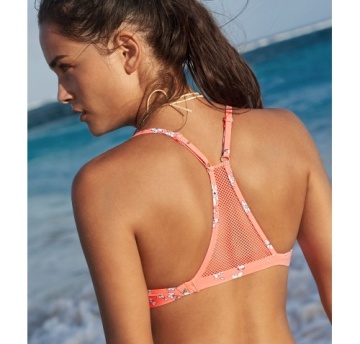 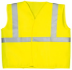 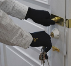 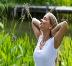 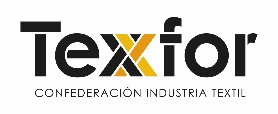 La nueva realidad tras el COVID-19
2
Falta de recursos financieros y de habilidades para manejar equipos
Las micro y pequeñas empresas a menudo no pueden agregar valor a sus productos en el acabado y la tintura.
Las Micro/PYMES tienen 
una gama de colores 
limitados para sus tejidos
Falta de oportunidades para crear valor añadido en los productos
1
3
Soporte a la pequeña producción y mejora de la creatividad y otras habilidades
Nuevas oportunidades generadas por el proyecto
5
4
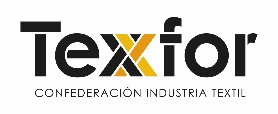 ¿Qué recursos se necesitan?
Activo
Producción
Habilidades
Poner a disposición el equipo necesario
Pruebas y tintura de productos/lotes pequeños
Asistencia técnica y formación
OBJETIVOS

Mejorar el acceso potencial a nuevos segmentos de mercado (competitividad)

Actualizar y ampliar otras habilidades y mejorar la creatividad

Fomentar la cooperación entre centros técnológicos y empresas
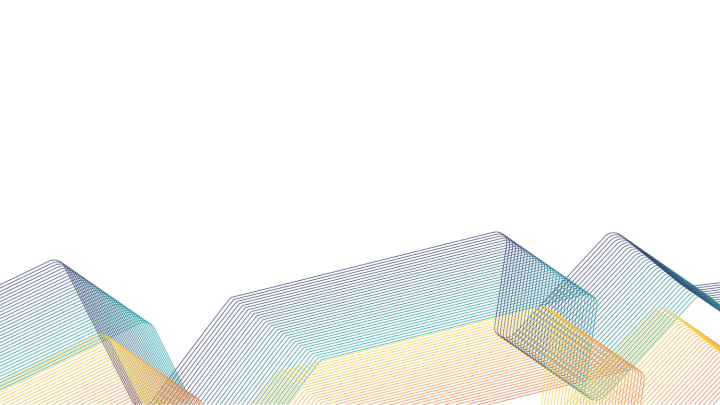 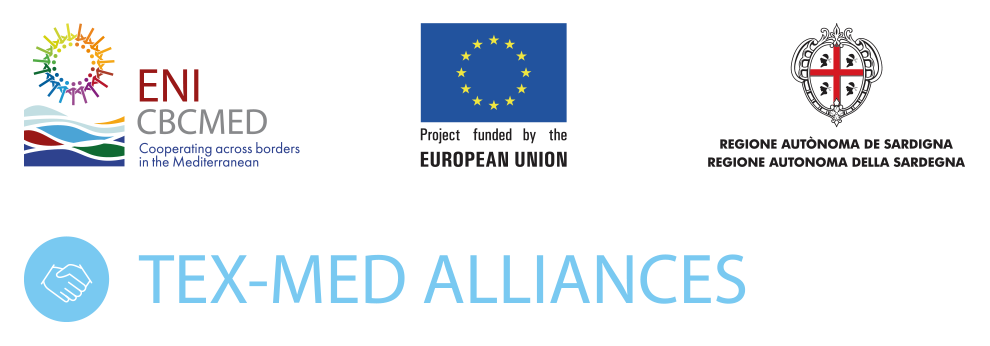 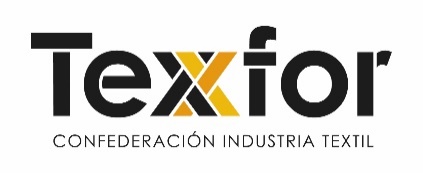 Conclusiones y Perspectivas
Susanna Leonelli – Coordinadora del Proyecto
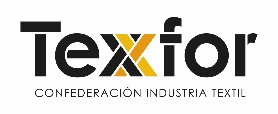 Conclusiones
Junto a los colaboradores del proyecto hemos redefinido la iniciativa de TEX-MED ALLIANCES teniendo en cuenta la nueva situación y necesidades del sector y del mercado. 

Nuestras capacidades no son comparables con los enormes retos que se nos plantean en este nuevo escenario, pero nuestros recursos técnicos y financieros no deben subestimarse. 

Confiamos en que las empresas y organizaciones del sector del Textil y la Confección compartan nuestra voluntad de hacer frente a la emergencia sanitaria y de volver a empezar en el negocio con nuevas visiones y esperanzas. 

¡Debéis considerar participar en nuestras iniciativas!
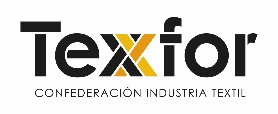 Planificación general de las iniciativas:
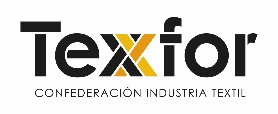 Próximas fechas/acontecimientos:
5 de noviembre de 2020: Publicación del “Online Open Forum on Circular Economy".


7 de diciembre de 2020, 17 CET: plazo para enviar la solicitud para recibir las ayudas financieras (subvención) para las iniciativas:www.enicbcmed.eu/projects/tex-med-alliances
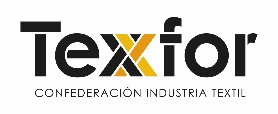 Información y Soporte
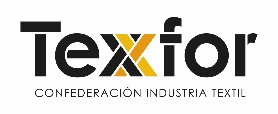 Síguenos en
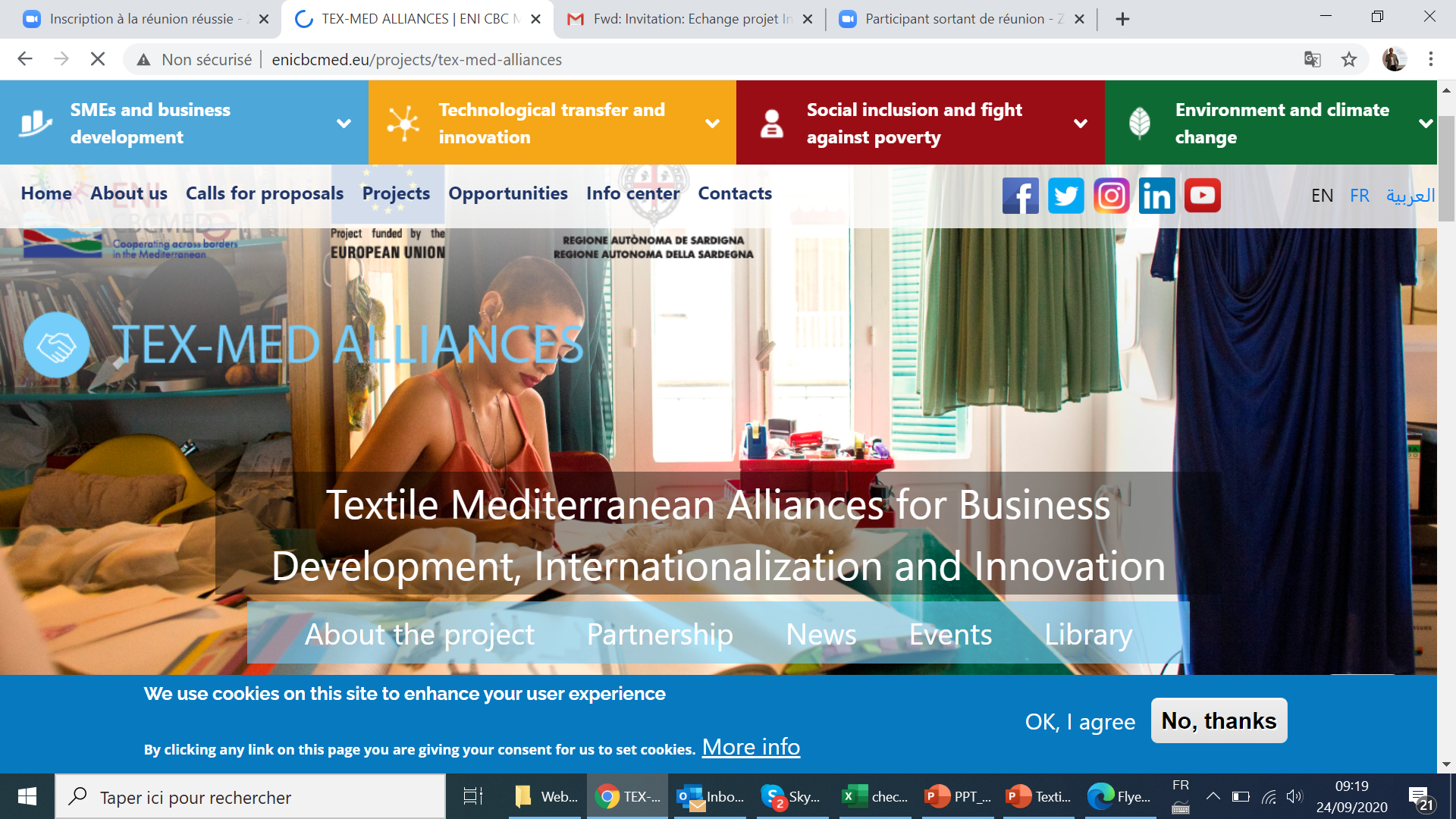 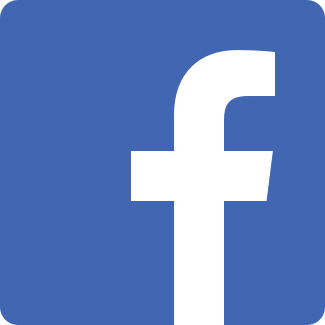 Tex-Med-Alliances
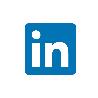 www.linkedin.com/company/texmedalliances/about/
www.enicbcmed.eu/projects/tex-med-alliances
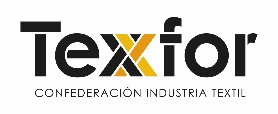 Para más información

Luz Villalta (Fashion Restart) 
luz@texfor.es  
Anna Ribé (Textiles para Emergencias Sanitarias, Dying small Batches )
annar@texfor.es
David Allo (Economía circular)
sustainability@texfor.es 
Mònica Olmos (Información general)
monica@texfor.es
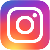 texmedalliances
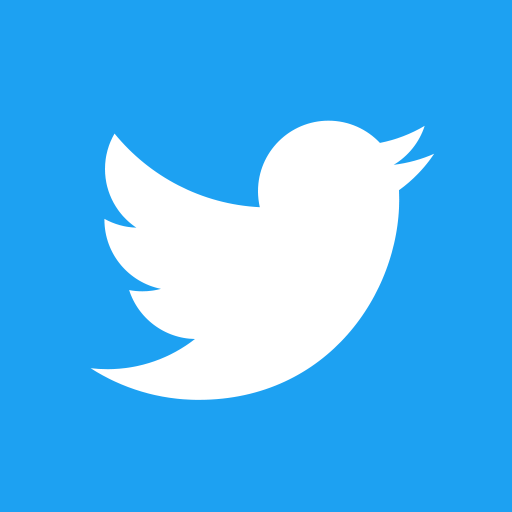 TexMedAlliances
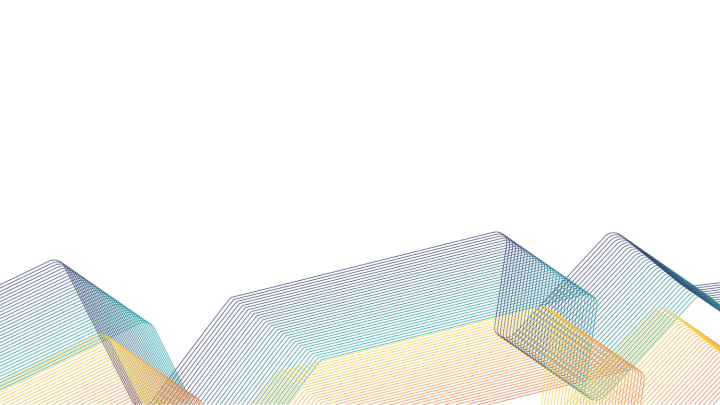 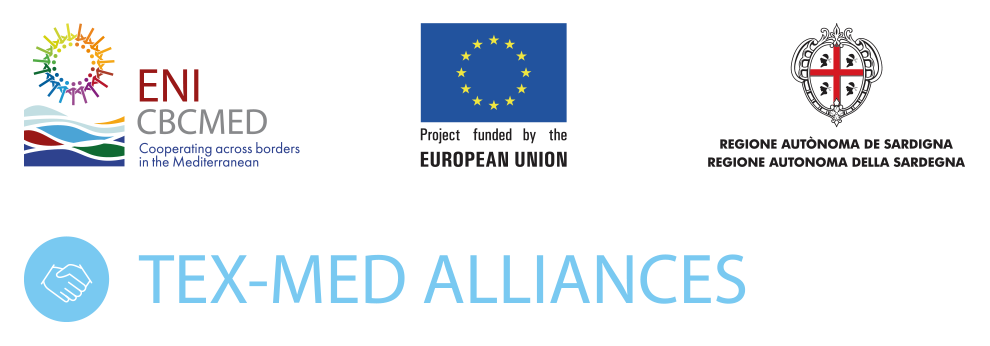 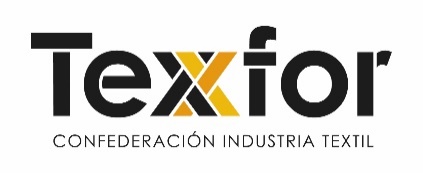 Gracias por vuestra atención